GeografiaSergio Zilli
cod: 006LE 
Corso di Laurea: Discipline storiche e filosofiche
a.a. 2019-2020
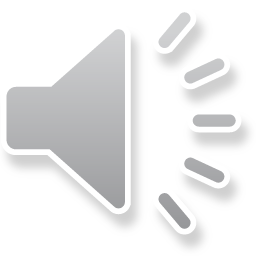 Presentazione n. 43 (con audio)
Geografia urbana

5
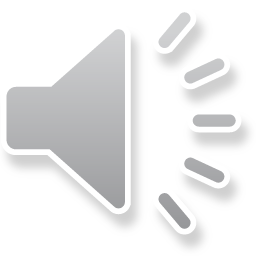 La struttura urbana
La morfologia urbana è la forma fisica della città. La si vede nella sua planimetria che contiene la distribuzione degli spazi, costruiti e non, pubblici e privati, avvenuta sulla base dei lineamenti del sito e della sua evoluzione storica.
Tra gli agglomerati tradizionali:
Città a pianta a scacchiera o a griglia
Città a pianta radiocentrica
Città lineari
In più ci sono le città pianificate, irregolari (anche labirintiche).
 Le descrizioni geometriche hanno poco senso se non sono collegate ai processi storici che le hanno generate
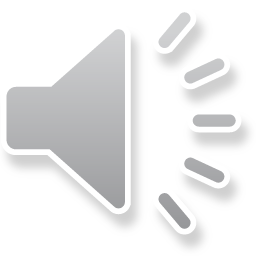 La struttura urbana
Le morfologie delle città, se non in casi estremi, non sono omogenee in forza della sovrapposizione storica, dei mutamenti amministrativi, pianificatori, politici, sulla viabilità, interna e esterna.
La planimetria è bidimensionale, manca la considerazione dell’altezza (grattacieli, villette) e della profondità (spazi sotterranei, metropolitane)  volumetria.
Inoltre occorre considerare la disposizione della popolazione e delle varie attività economiche
Fino a metà Novecento i modelli morfologici dominanti erano quelli dell’Europa occidentale e del Nord America, ora sono più complessi.
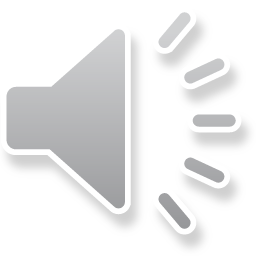 Schemi di città
Al centro il quartiere degli affari (CBD Central Business District), attorno aree miste di servizi (cultura, trasporti, piccoli negozi) e residenza, abitate da classi sociali meno abbienti (ma con spazi per high society). Attorno a queste due prime aree concentriche, ci sono la semi- periferia (o di transizione) e la periferia, attraversate da assi di comunicazioni principali. Nella prima i quartieri residenziali non popolari, nella seconda quelli popolari e gli stabilimenti industriali. Al di là, le aree periferiche extra urbane.
Oggi questo schema vale per i centri minori e quelli che non sono stati in grado di adeguarsi alle nuove metodologie produttive e allo sviluppo delle reti.
Quindi abbiamo una dispersione urbana, in cui manca l’ordine pregresso imposto dal rapporto centro-periferia. La densità della popolazione e dell’occupazione del suolo, il prezzo degli spazi e le centralità funzionali sono molto variabili all’interno dello stesso centro a seconda delle risposte che danno alle diverse logiche di sviluppo, che sono sia esogene (il decentramento metropolitano) sia endogene (relative alle specifiche modalità di vita locali)
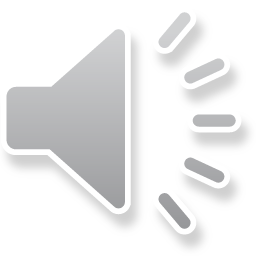 Uso del suolo urbano
Tre i principali processi che influenzano la struttura della città
Centralizzazione: processo che porta popolazione e attività economiche a confluire verso i quartieri centrali della città
Decentralizzazione: fenomeno di uscita dal centro verso la periferia
Agglomerazione: concentrazione di attività/funzioni in determinate parti della città
Questo comporta una struttura policentrica, detta anche multipolare, per cui le città sono spesso caratterizzate da una zonizzazione funzionale (=suddivisione del territorio in zone caratterizzate da specifiche funzioni o usi del suolo) che porta a una diversificazione del valore dei rispettivi terreni, ovvero un primato delle forze economiche che maggiormente incidono sull’uso del suolo urbano.
Talvolta l’uso del suolo dipende più che dal mercato dalle scelte amministrative per inserire attività non commerciali ma necessarie (scuole, ospedali, area pubbliche), attuate mediante normativa che regola l’uso del suolo e quindi il suo sviluppo
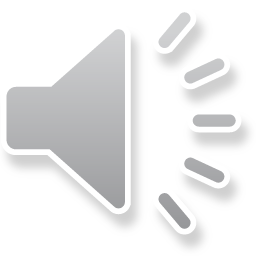 Modelli urbani
A zone concentriche
Dei nuclei multipli
Le città europee
Le città nord americane
Le città dell’ex Unione Sovietica e dei paesi socialisti
Le città del Sud del mondo e dei paesi emergenti
Le città islamiche
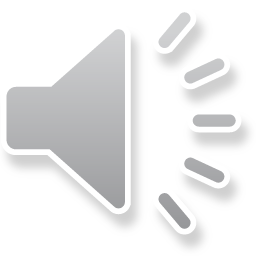